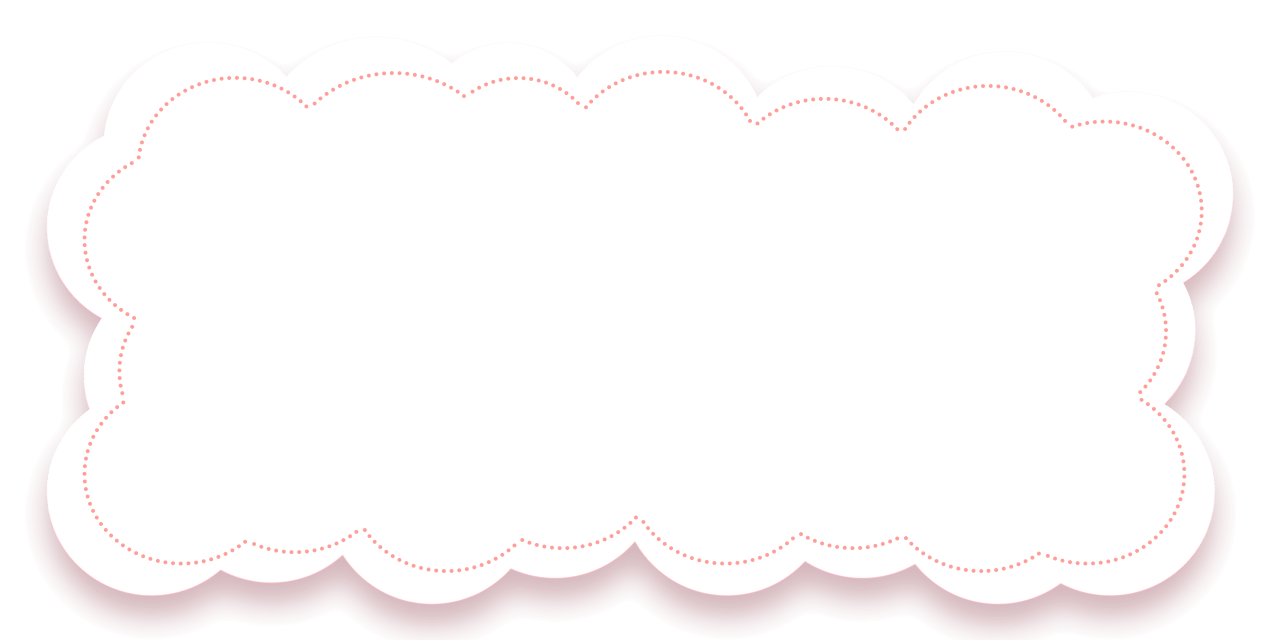 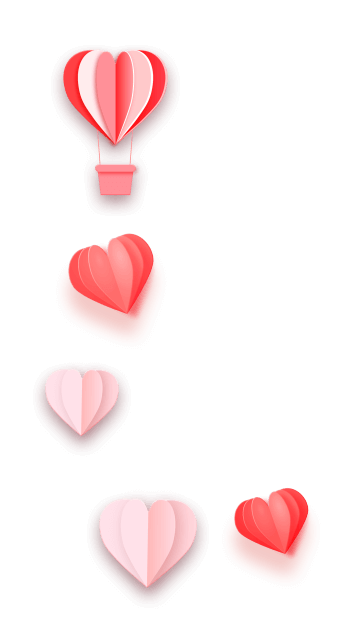 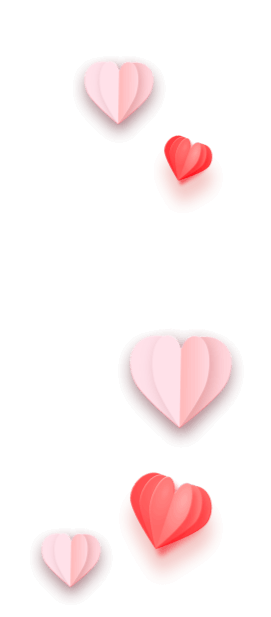 国际宽容日
宽容主题班会
—— 比天空更阔的是人的胸怀 ——
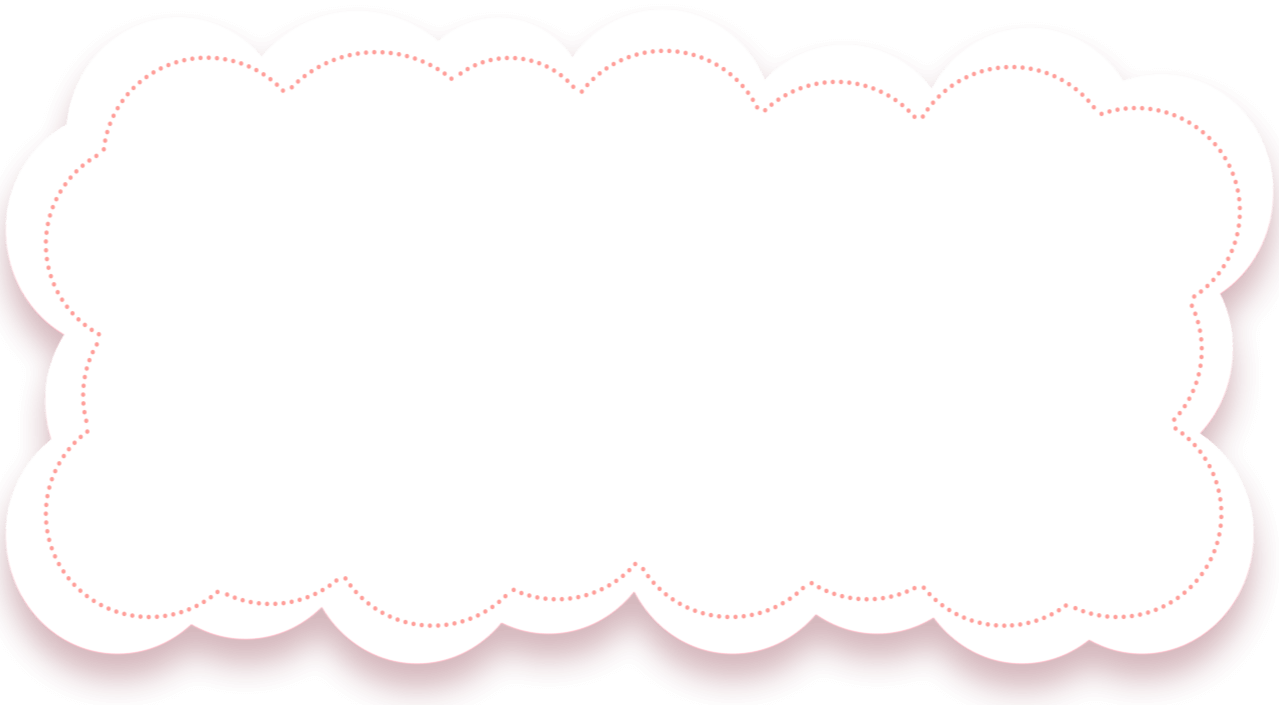 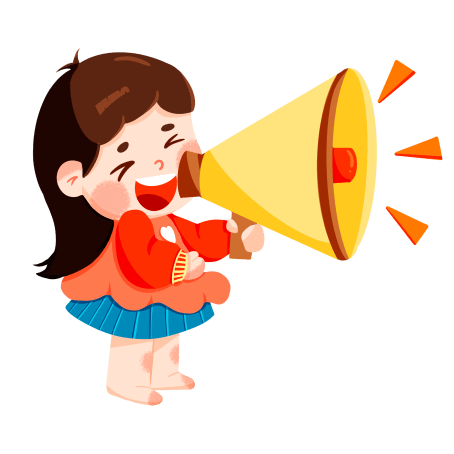 https://www.ypppt.com/
世界上最宽阔的是海洋，比海洋更宽阔的是天空，比天空更宽阔的是人的胸怀。
--雨果
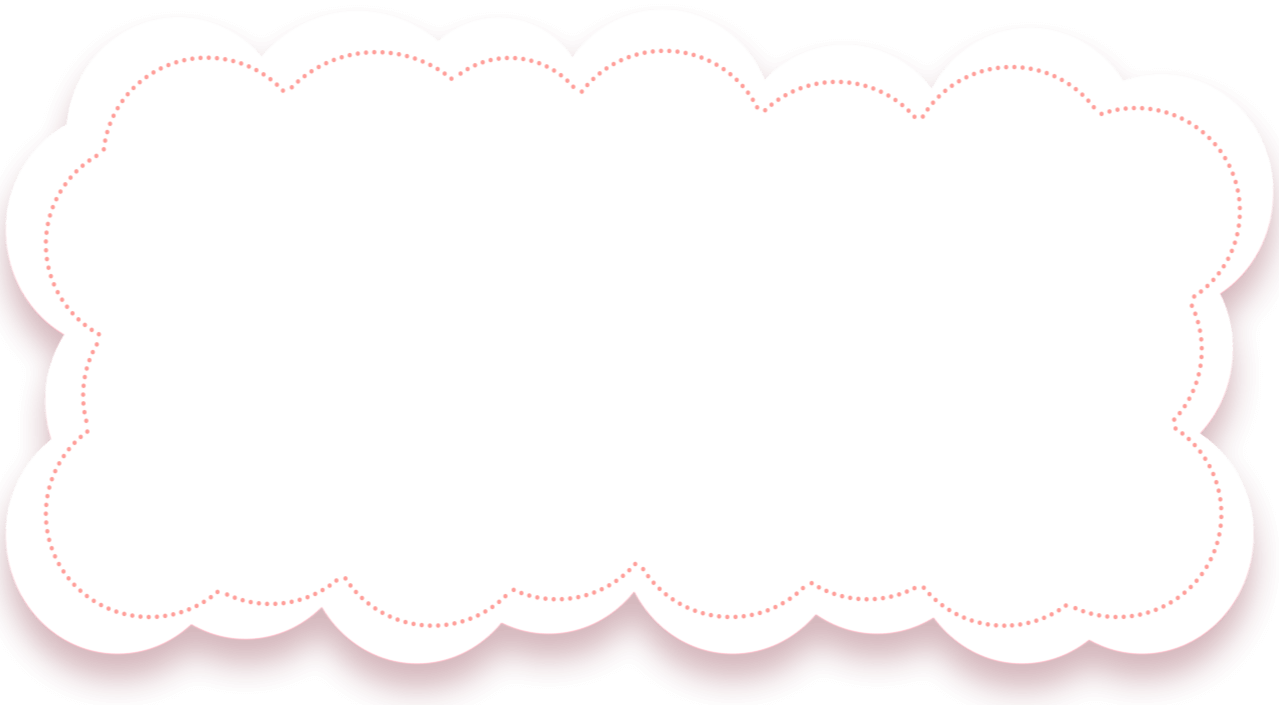 目录
contents
01 /
02 /
什么是宽容？
听故事、悟宽容
What is tolerance?
Listen to stories and understand tolerance
03 /
04 /
学会宽容 快乐生活
宽容度心理测试
Tolerance psychological test
Learn to be tolerant and happy
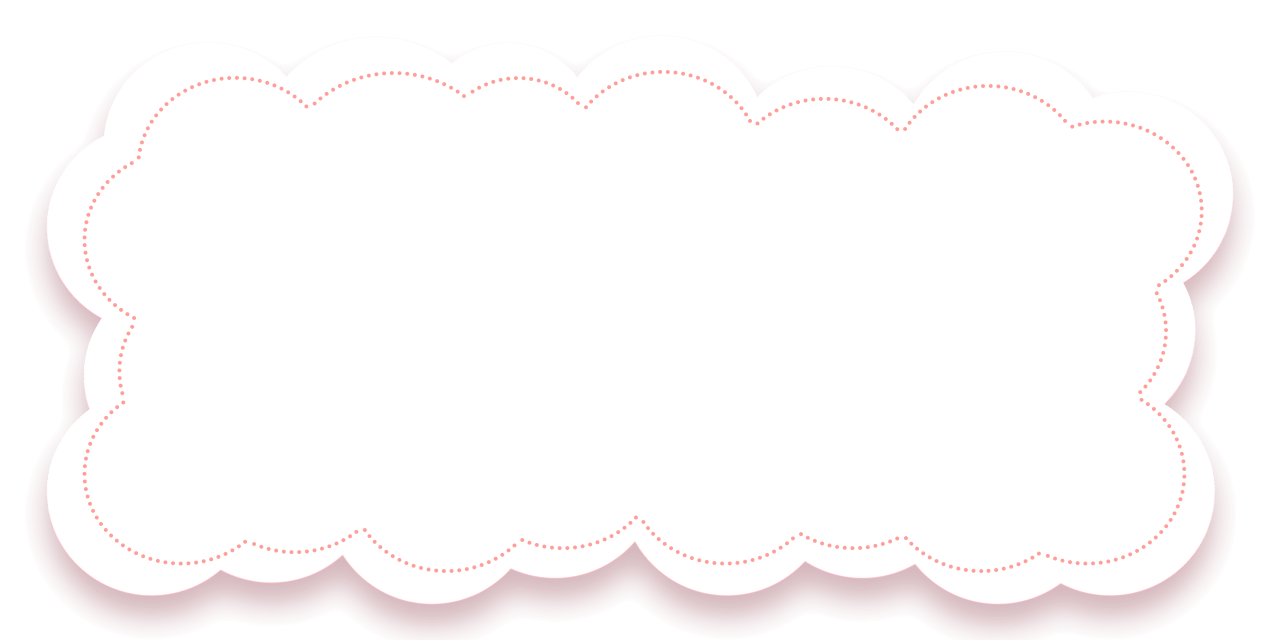 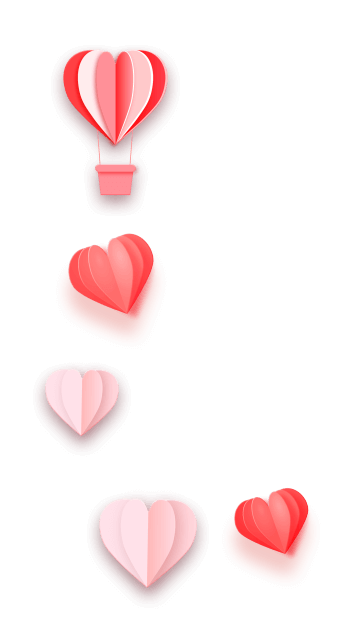 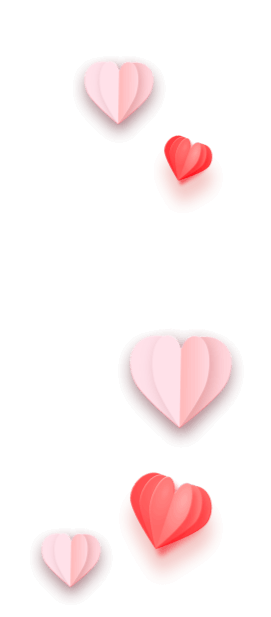 Part.01
什么是宽容
希望同学们今后都能做到“以律人之心律己，以恩人之心恩人”，共创和谐快乐的班集体！
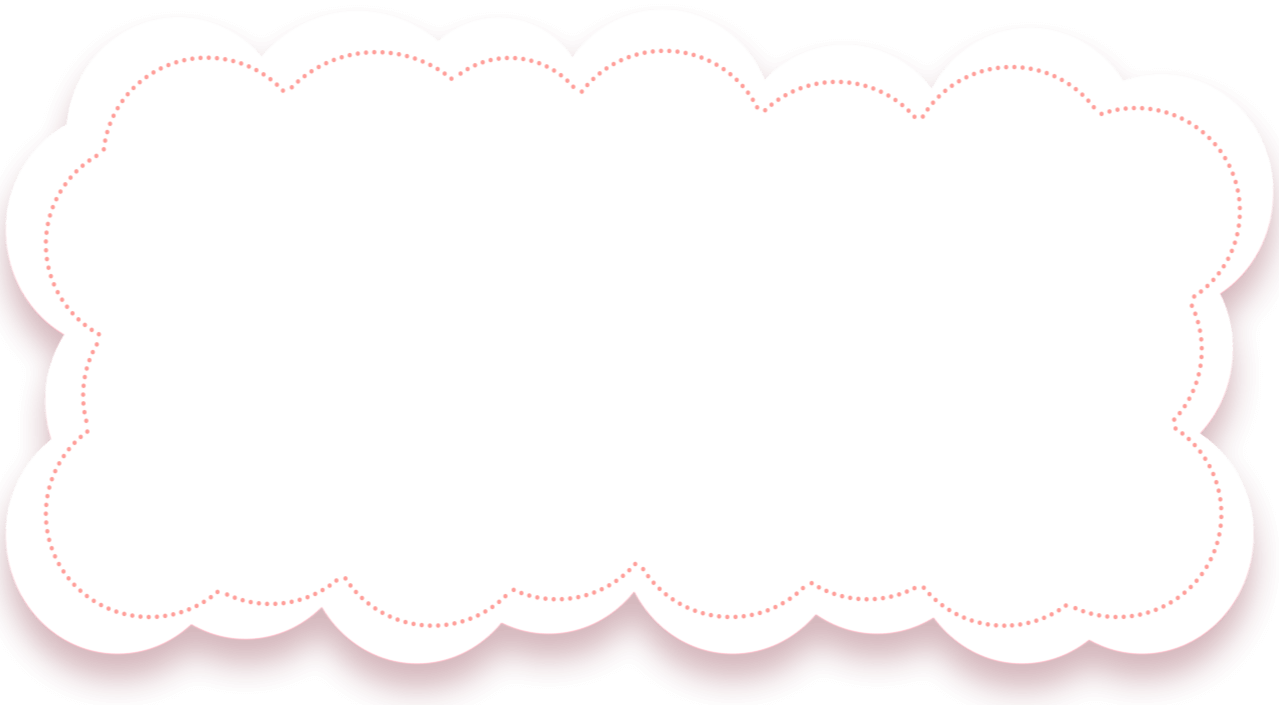 什么是宽容
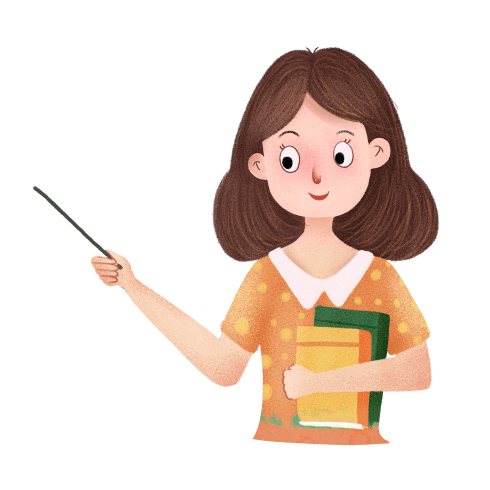 同学们，
你知道宽容是什么吗？
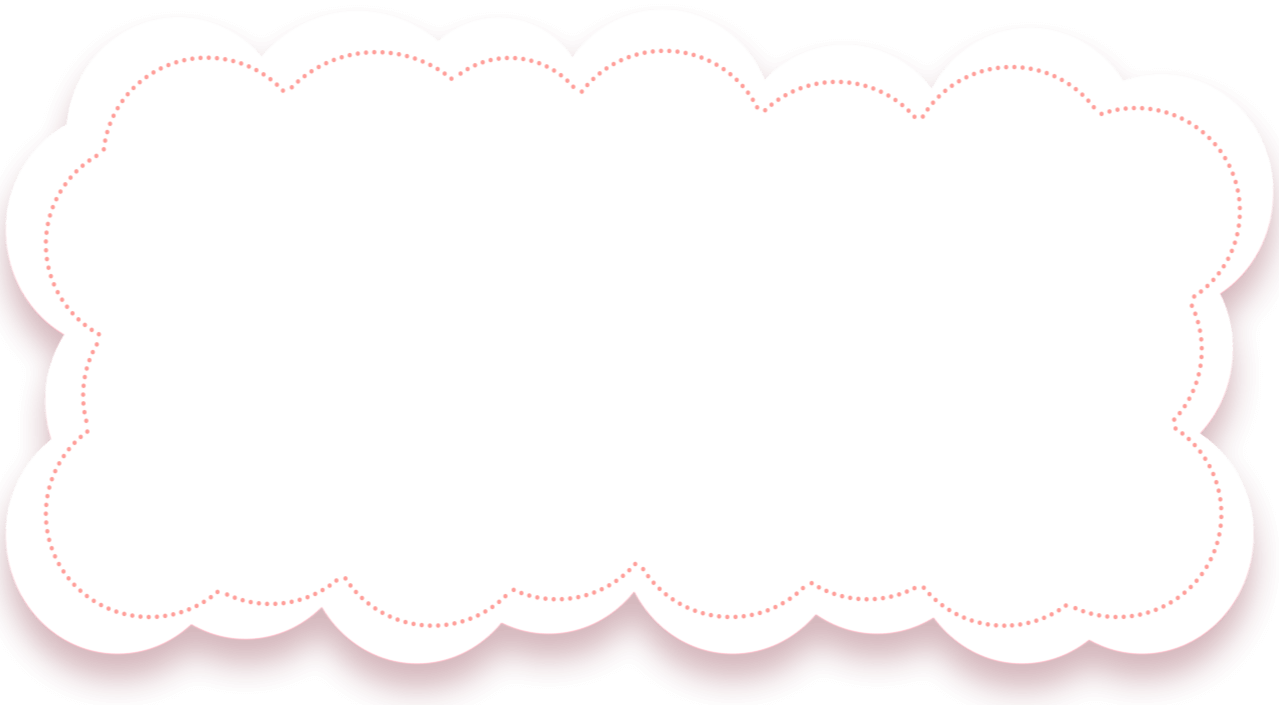 什么是宽容
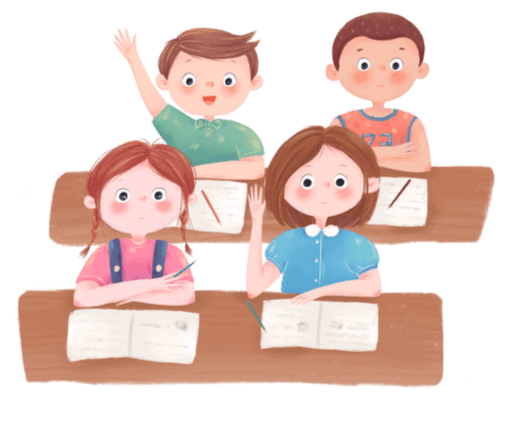 宽容:就是指人的度量大、心胸开阔、待人宽厚。

《大英百科全书》对宽容的解释:容许别人有行动和判断的自由，对不同于自己观点的见解应耐心公正地容忍。
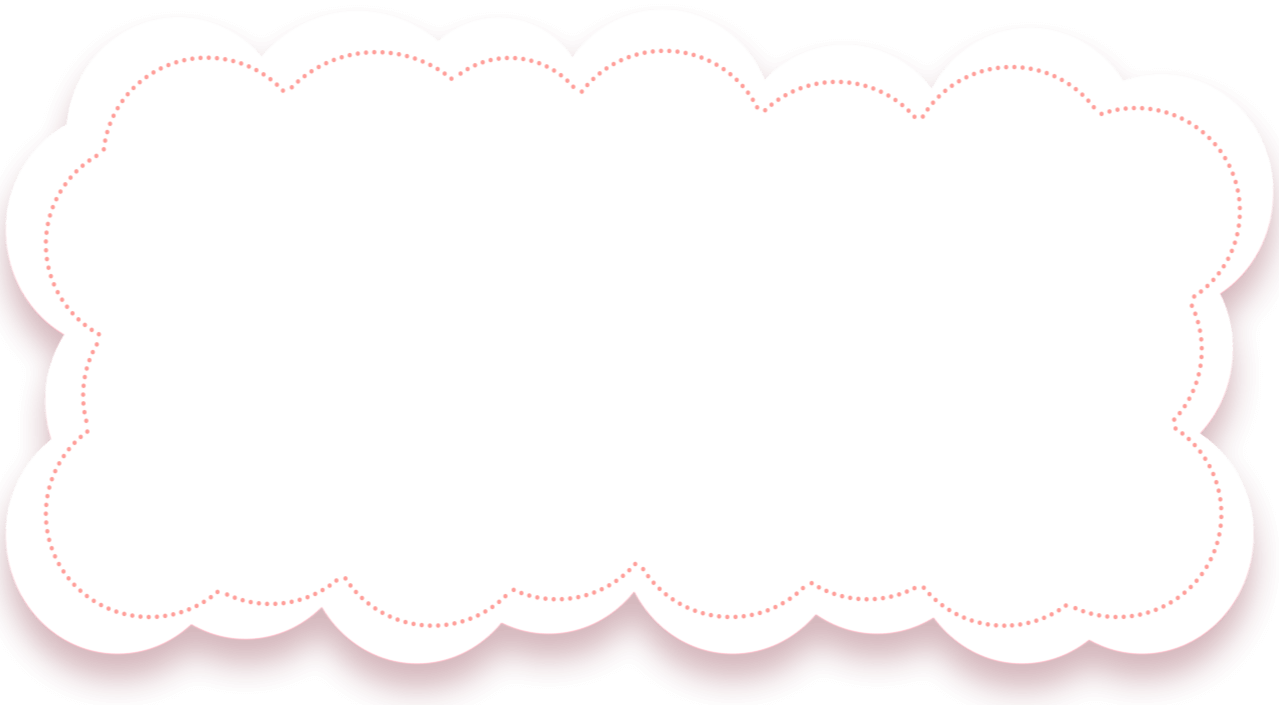 什么是宽容
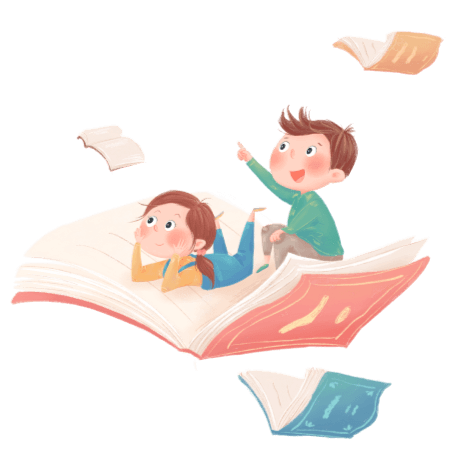 宽容是一种高贵的品质、崇高的境界;
宽容是精神的成熟、心灵的丰盈;
宽容是精神的成熟、心灵的丰盈;
宽容是一种仁爱的光芒、无上的福分;
宽容是对别人的释怀，也即是对自已善待;
宽容是一种生存的智慧、生活的艺术;
宽容是看透了社会人生以后所获得的那份从容、自信和超然。
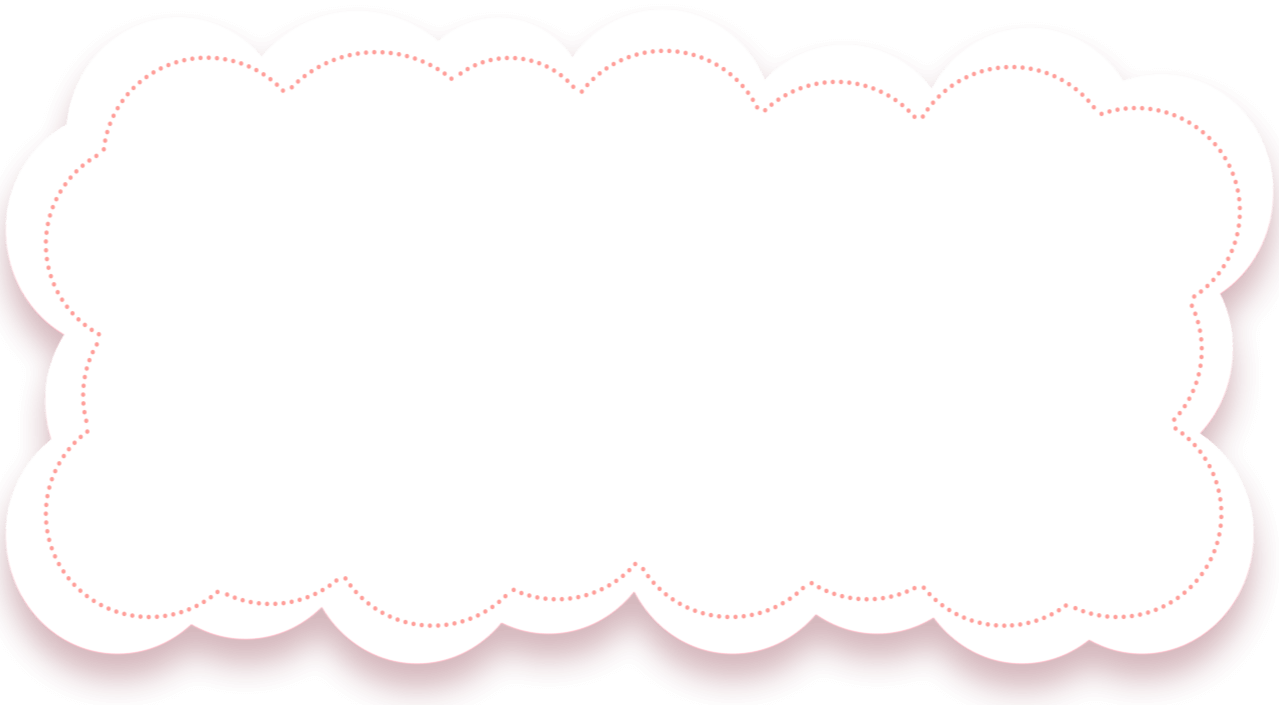 关于宽容的名言警句
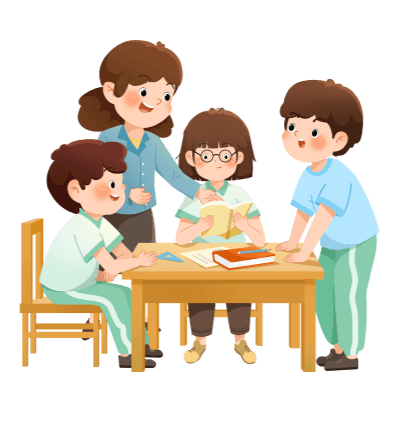 宽容是文明的唯一考核(海尔普斯)
智慧的艺术就是懂得该宽容什么的艺术(威廉詹姆斯)
宽宏精神是一切事物中最伟大的(欧文)
宽容要么对人有益，要么对人有害(伯克)
严是爱，松是害，不闻不问要变坏
爱之深，责之严(法国)
严以律已，宽以待人
海纳百川，有容乃大;
不会宽容别人的人，是不配受到别人宽容的。 （俄罗斯）屠格涅夫
忍耐是痛苦的，但它的结果是甜蜜的。卢梭
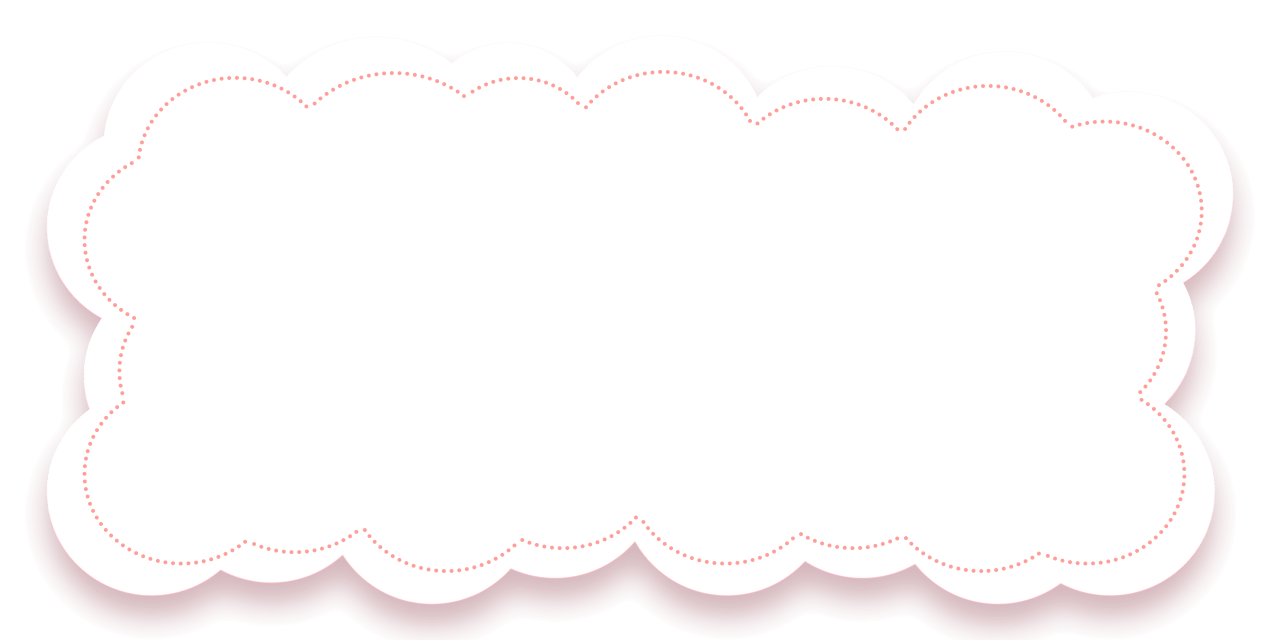 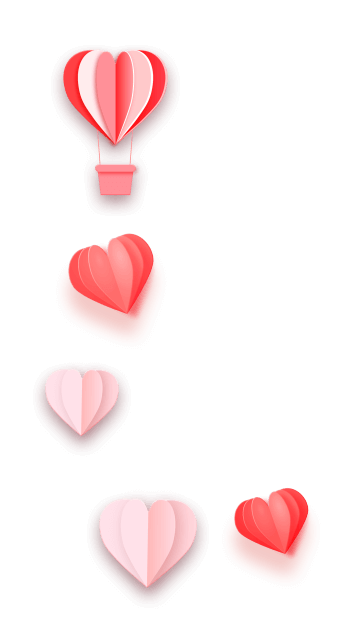 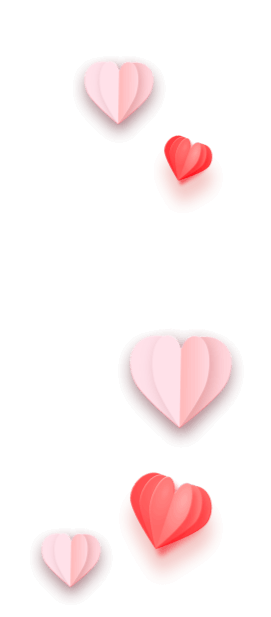 Part.02
听故事、悟宽容
希望同学们今后都能做到“以律人之心律己，以恩人之心恩人”，共创和谐快乐的班集体！
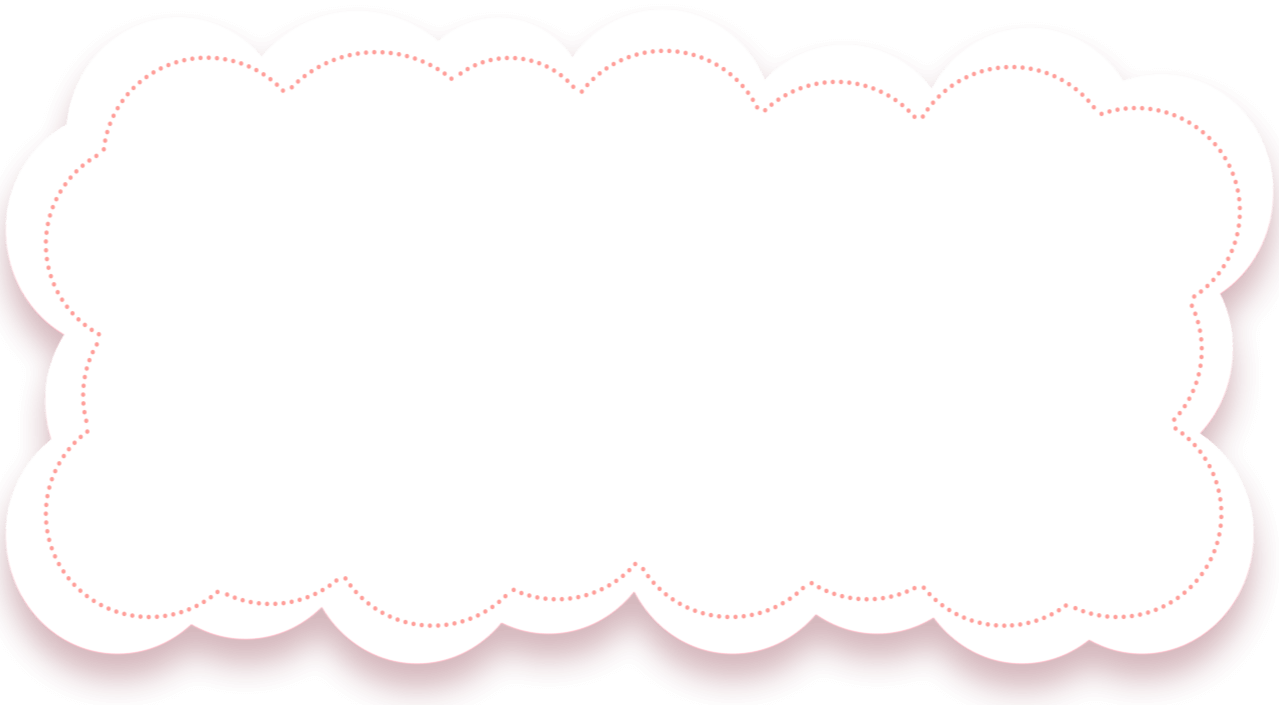 宽容小故事
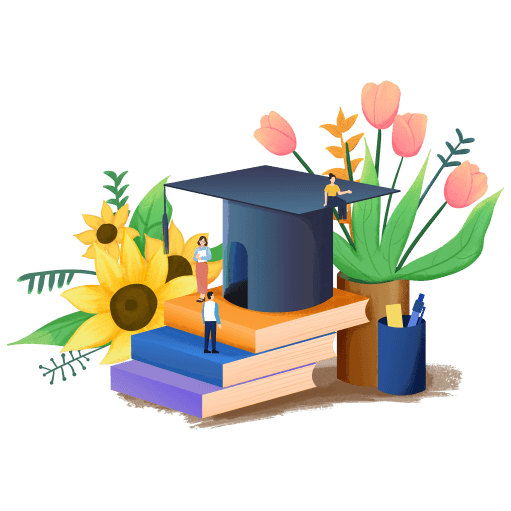 恕
　  孔子的学生子贡曾问孔子：“老师，有没有一个字，可以作为终身奉行的原则呢？”孔子说：“那大概就是‘恕’吧。”“恕”，用今天的话来讲，就是宽容。
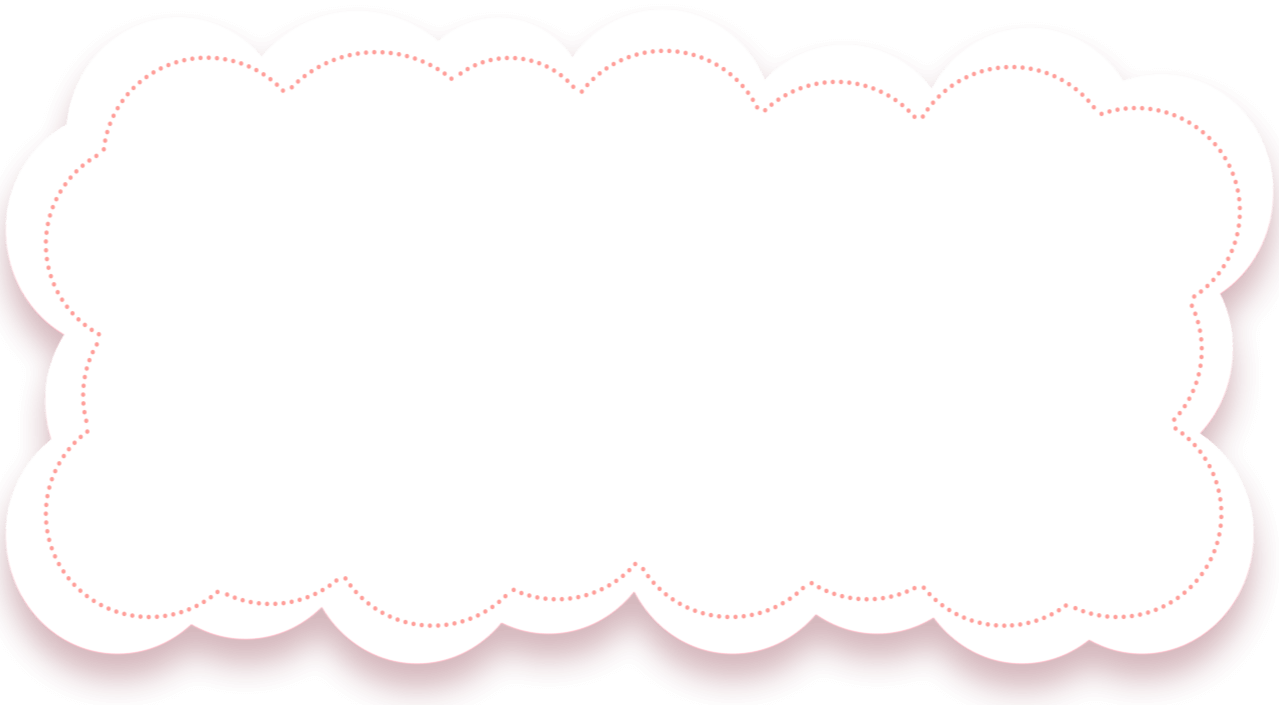 宽容小故事
宰相肚里能撑船
　  三国时期的蜀国，在诸葛亮去世后任用蒋琬主持朝政。他的属下有个叫杨戏的，性格孤僻，讷于言语。蒋琬与他说话，他也是只应不答。有人看不惯，在蒋琬面前嘀咕说：“杨戏这人对您如此怠慢，太不象话了！”蒋琬坦然一笑，说：“人嘛，都有各自的脾气秉性。让杨戏当面说赞扬我的话，那可不是他的本性；让他当着众人的面说我的不是，他会觉得我下不来台。所以，他只好不做声了。其实，这正是他为人的可贵之处。”后来，有人赞蒋琬“宰相肚里能撑船”。
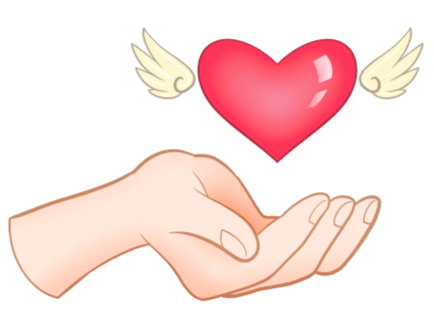 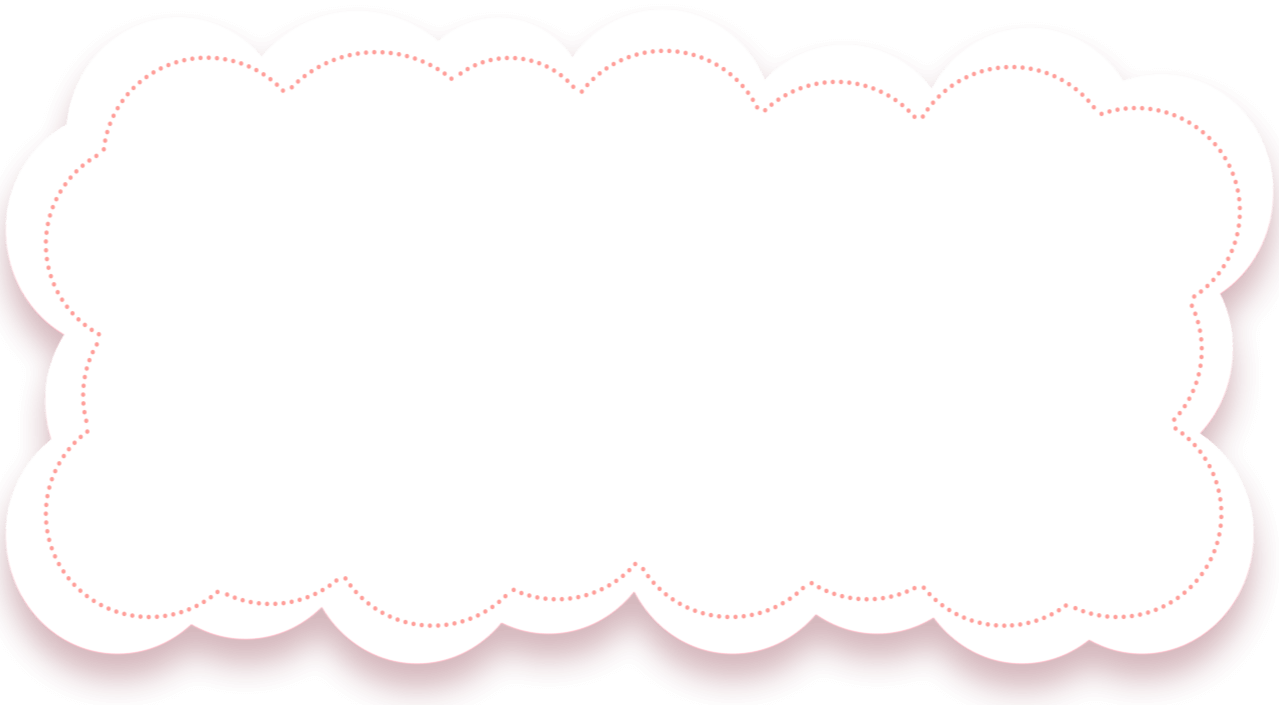 宽容小故事
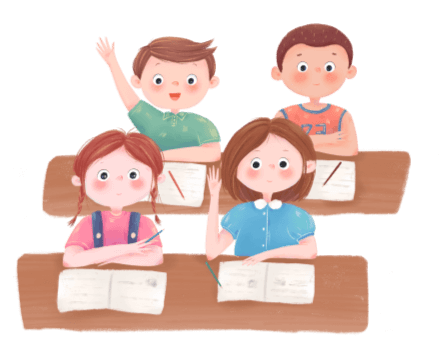 负荆请罪
   蔺相如因为“完璧归赵”有功而被封为上卿，位在廉颇之上。廉颇很不服气，扬言要当面羞辱蔺相如。蔺相如得知后，尽量回避、容让，不与廉颇发生冲突。蔺相如的门客以为他畏惧廉颇，然而蔺相如说：“秦国不敢侵略我们赵国，是因为有我和廉将军。我对廉将军容忍、退让，是把国家的危难放在前面，把个人的私仇放在后面啊！”这话被廉颇听到，就有了廉颇“负荆请罪”的故事。
[Speaker Notes: https://www.ypppt.com/]
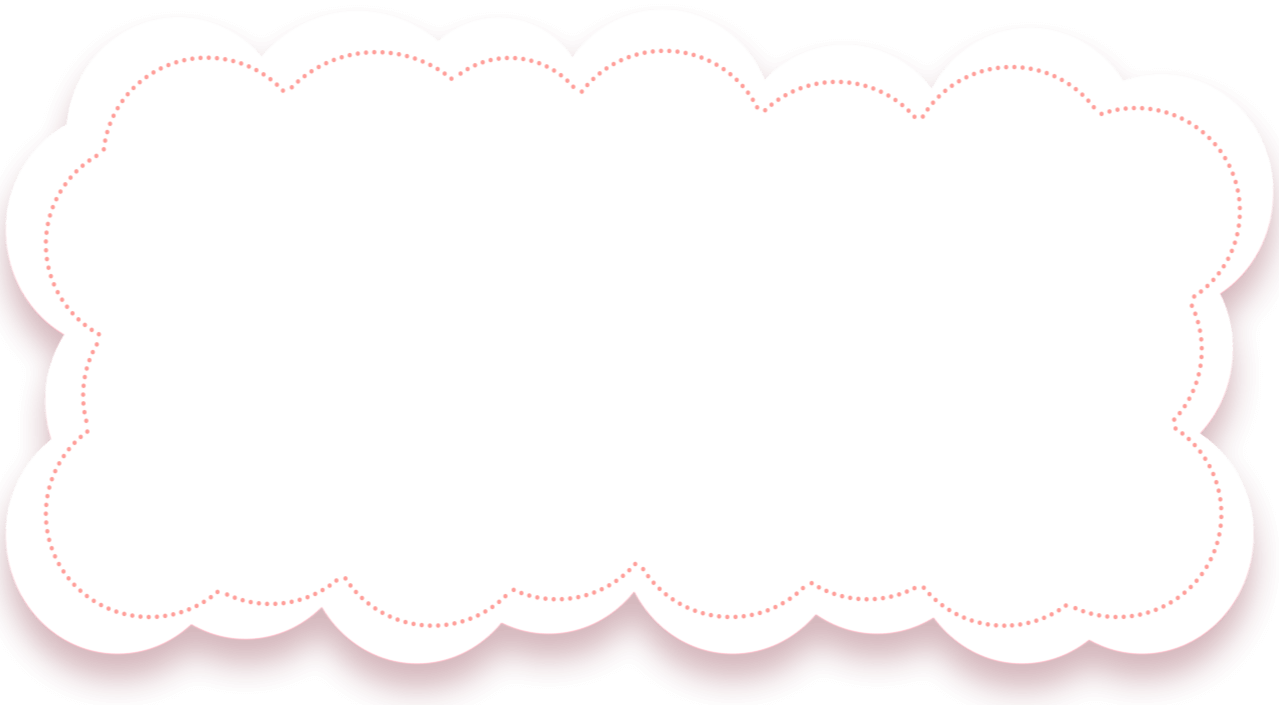 宽容小故事
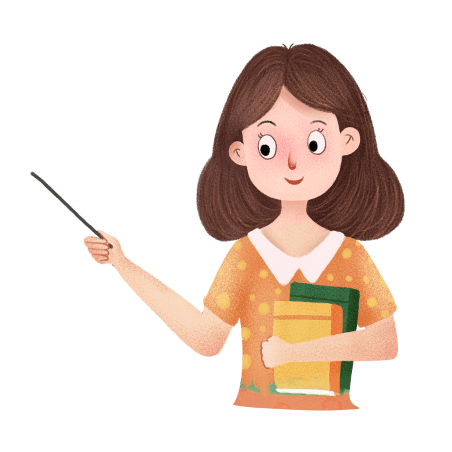 宽心丸
　天津作家冯骥才是个很会为自己宽心的人。有一次，家中失窃，很多贵重物品被洗劫而去。冯骥才检查过后，发现自己所藏的字画还是“漏网之鱼”。于是他坦然一笑，说：“那贼并非行家。”
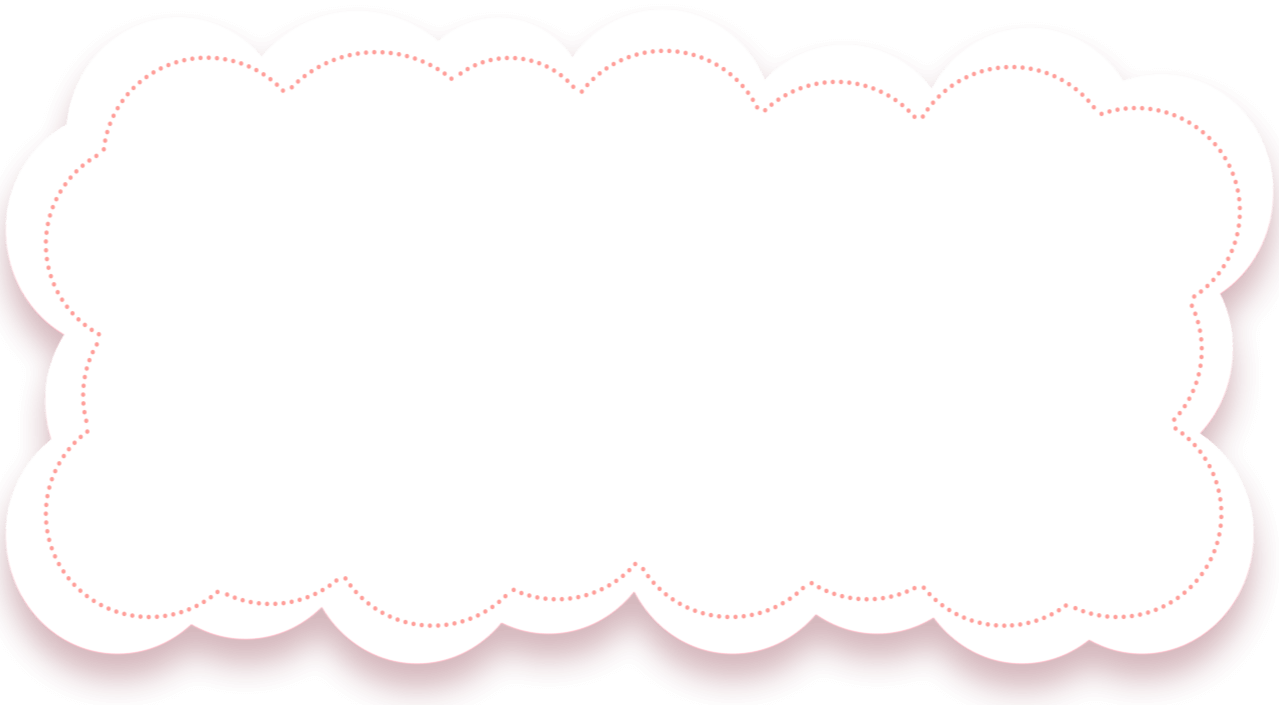 宽容小故事
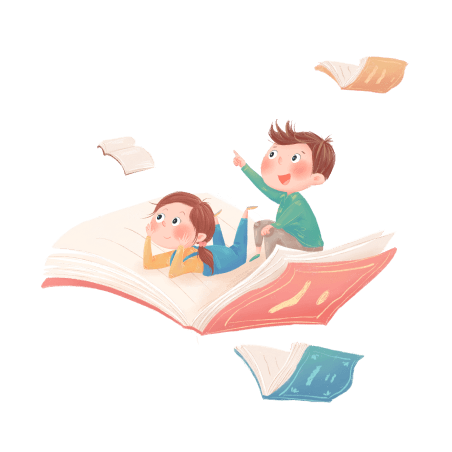 仁义胡同
  明朝年间，山东济阳人董笃行在京城做官。一天，他接到家信，说家里盖房为地基而与邻居发生争吵，希望他能借权望来出面解决此事。董笃行看后马上修书一封，道：“千里捎书只为墙，不禁使我笑断肠；你仁我义结近邻，让出两尺又何妨。”家人读后，觉得董笃行有道理，便主动在建房时让出几尺。而邻居见董家如此，也有所感悟，同样效法。结果两家共让出八尺宽的地方，房子盖成后，两家人和睦相处，邻里行人都方便，大家给这条胡同取名“仁义胡同”。
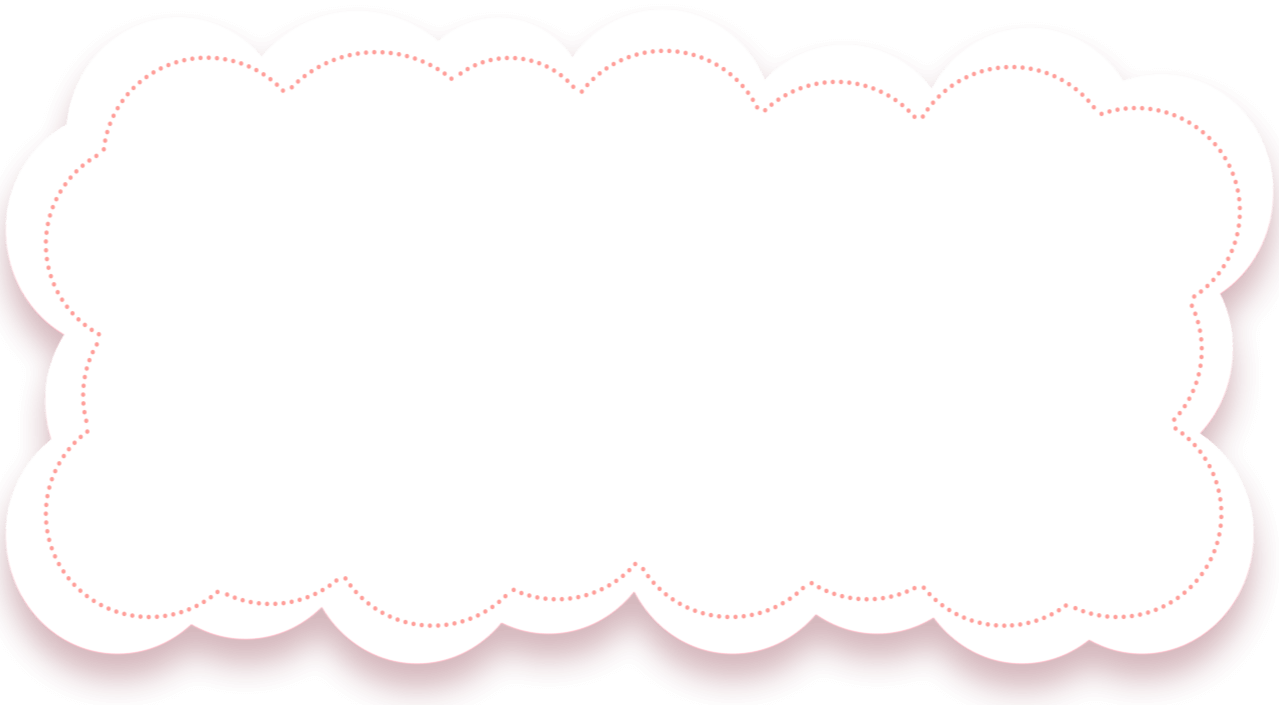 宽容小故事
《仇恨袋》
        古希腊神话中有一位力大无穷的英雄叫海格力斯。有一天，海格力斯在山路上行走时，发现路中间有个袋子似的东西很碍脚，便踢了它一脚。谁知那东西不但没有被踢开反而膨胀起来。海格力斯有点生气，便狠狠踩了一脚想把它踩破，哪知那东西不但没踩破反而又膨胀了许多。海格力斯恼羞成怒，操起一条碗口粗的木棒狠砸起来，那东西竟然加倍地膨胀，最后大到把路堵死了。 
　　一位圣人路过，连忙对海格力斯说：“朋友，快别动它，忽略它，离开它远去吧！它叫仇恨袋，你不犯它，它便小如当初，你的心里老记着它，侵犯它，它就会膨胀起来，挡住你前进的路，与你敌对到底！”
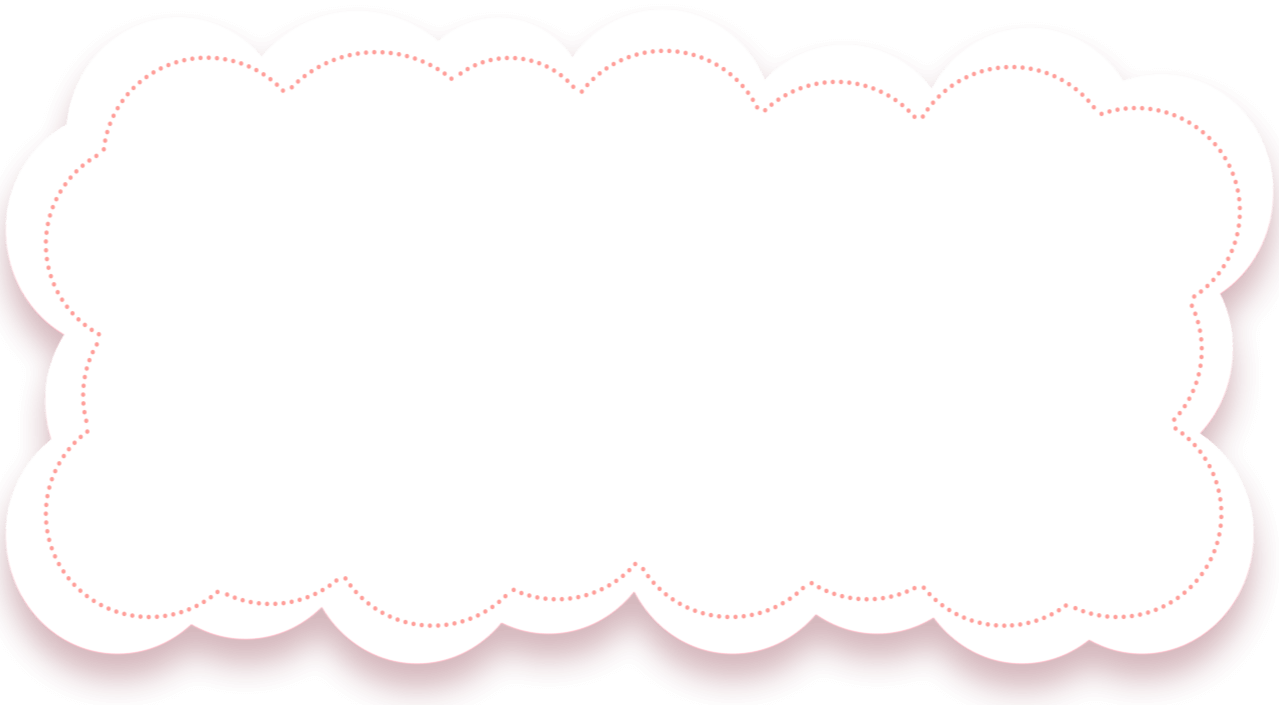 宽容小故事
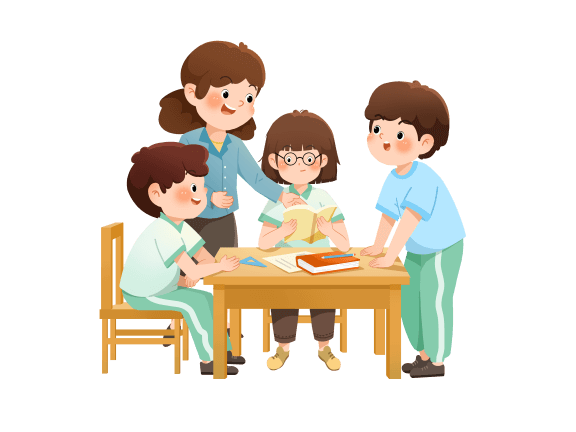 彭德怀度量宽宏
    红军三军团总指挥彭德怀等30多人前沿察看地形，传令兵手执红旗边跑边喊让路。只有一个战士坐着不动。彭德怀见人挡路便喊了几句。战士站起来朝彭总就是两拳。彭总让过他匆匆赶路。事后，传令兵捆来那个战士见彭总。彭总立即让他回去战士自知闯祸，心里害怕，见彭总毫不在意，深受感动，后来逢人就说：“总指挥真是度量宽 宏呀！”
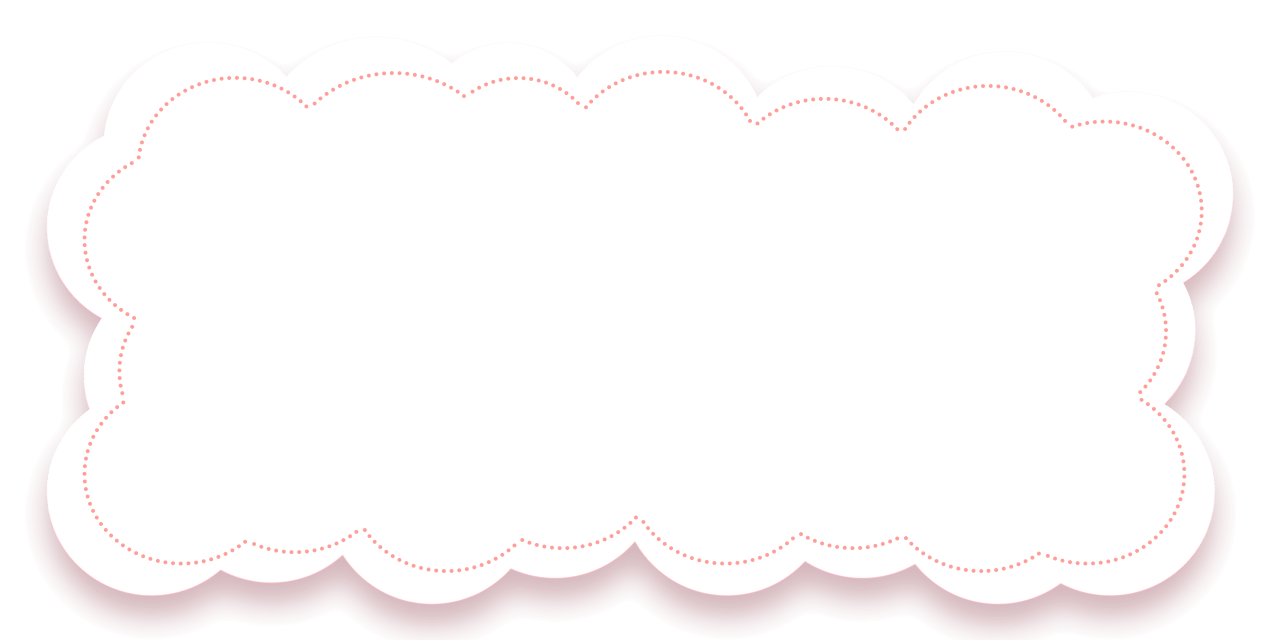 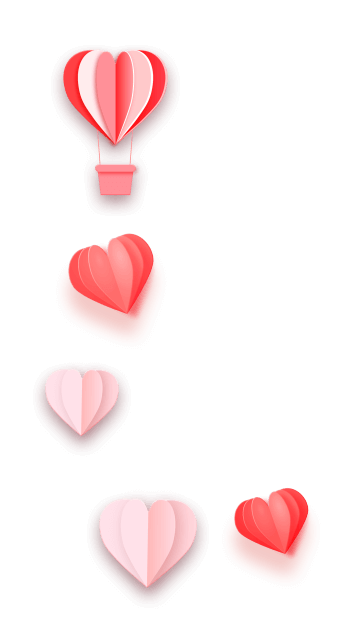 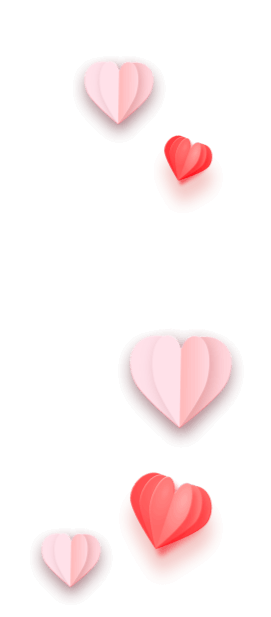 Part.03
宽容度心理测试
希望同学们今后都能做到“以律人之心律己，以恩人之心恩人”，共创和谐快乐的班集体！
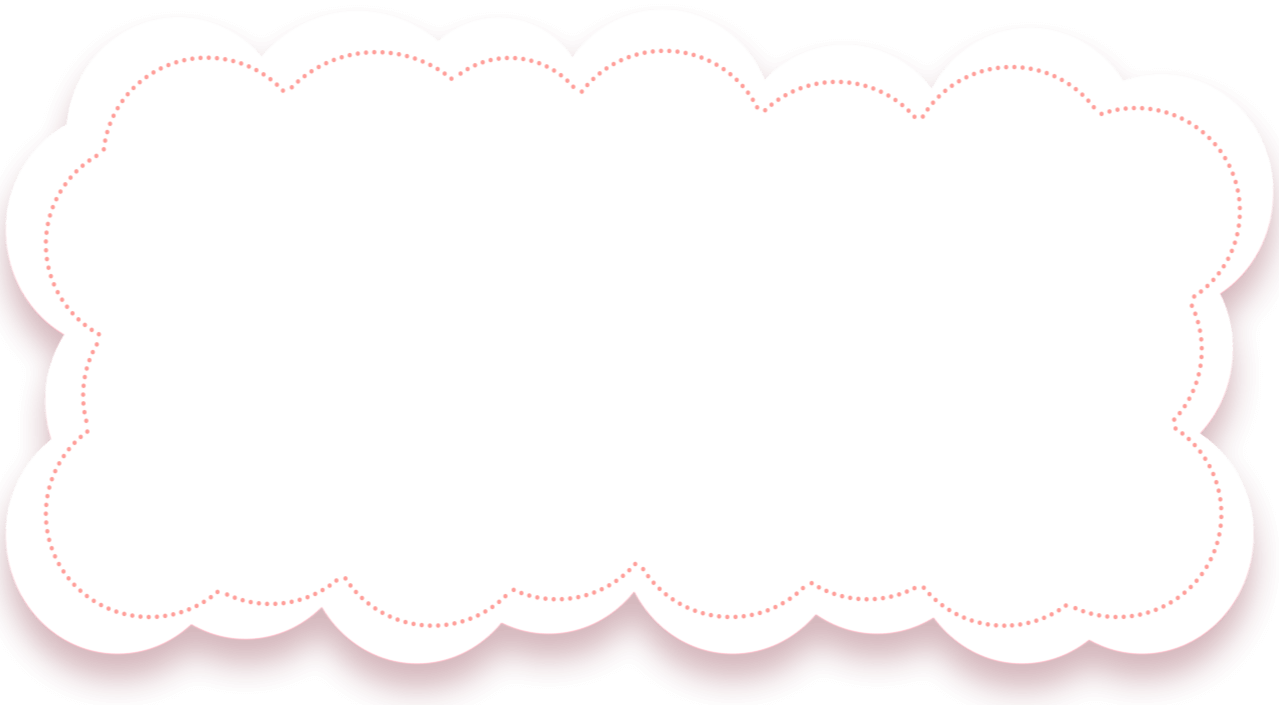 宽容度测试
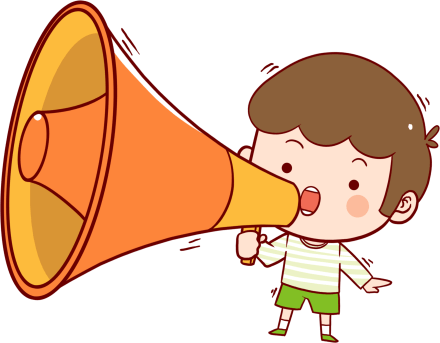 （请对下列问题作出"是"和"否"的选择）
有很多人总是故意跟我过不去。
碰到熟人我向他打招呼时，他视而不见最令我难堪。
我讨厌和沉默寡言的人一起工作。
和目中无人的人一起相处真是一种痛苦。
生活中充满庸俗趣味的人不少，我很厌烦。
有很多人自己不怎么样却总是嘲笑他人。
我不能理解为什么自以为是的人也能得到赏识。 
有的人笨头笨脑反应迟钝，真让人窝火。
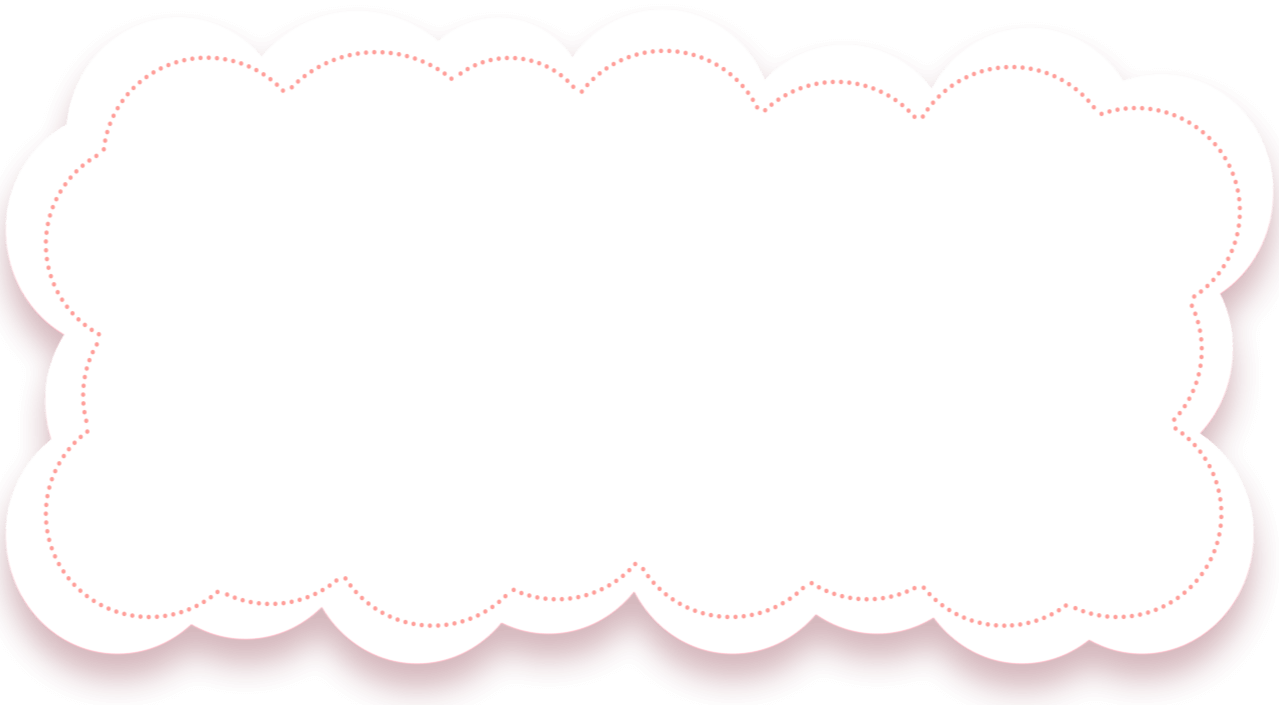 宽容度测试
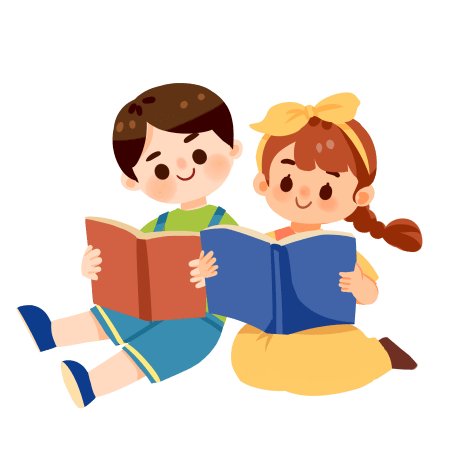 （请对下列问题作出"是"和"否"的选择）
我不能忍受上课时老师为照顾差生而把讲课的速度放慢。
和事事争强好事的人呆在一起使我感到紧张。
我不喜欢独断专行的人。
有不少人明知方法不对，还非要别人按照他的意见行事。
有的人成天牢骚满腹，我认为这种处境全是他们自己造成的。
和怨天尤人的人打交道能使自己的生活变得灰暗。
有不少人总喜欢对别人百般挑剔，而不顾他人的情绪。
当我辛辛苦苦做完一件事情却得不到认可和赏识时，我就会大发雷霆。
有些蛮横无礼的人常常事事畅通无阻，这真令我看不惯。
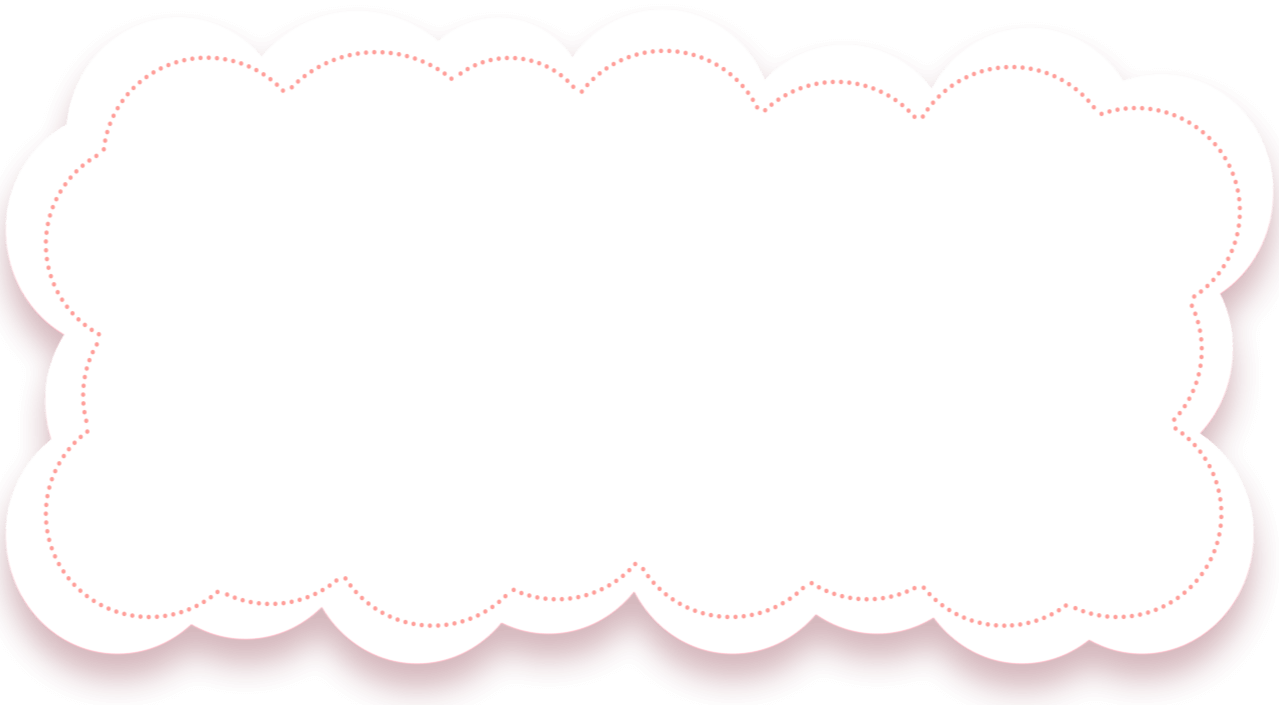 宽容度测试
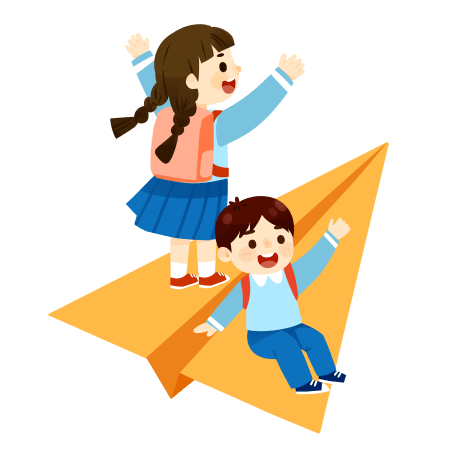 评价标准： "是"得1分，"否"得0分，最后分数相加。
13-18分，说明你需要在生活中加强灵活性，培养宽容心。                                                                
7-12分，表明是常人心态，尽管时时碰到难相处的人，但还尚能宽容。 
0-6分，说明外界事物很难左右你的心态。
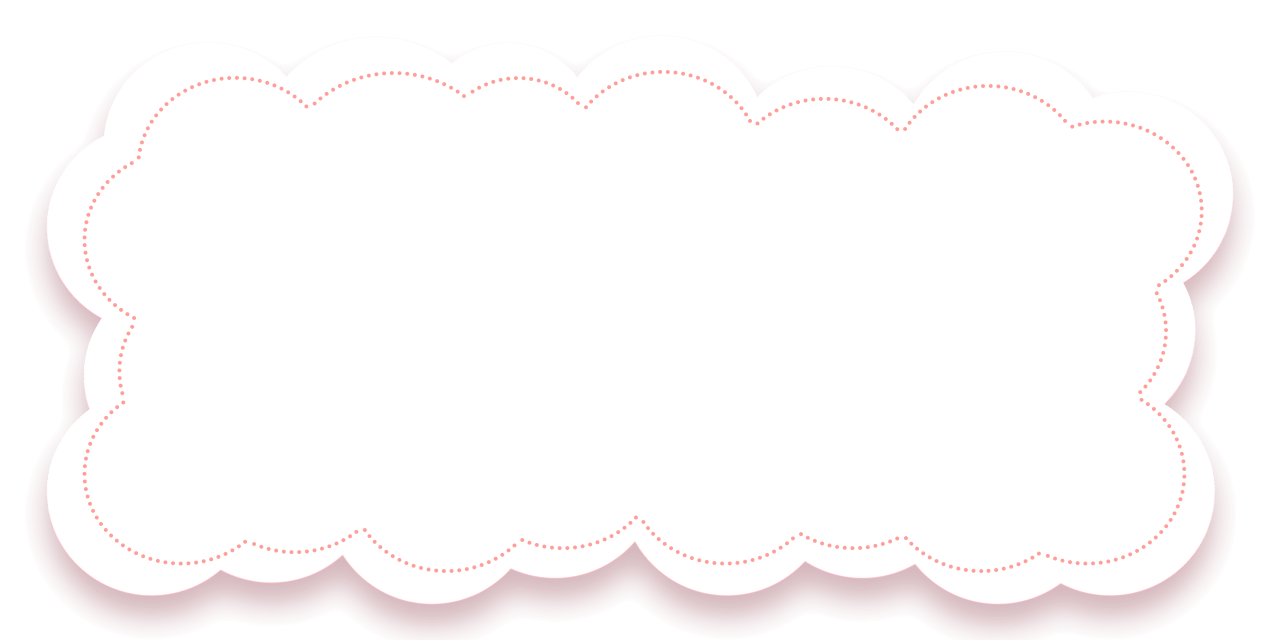 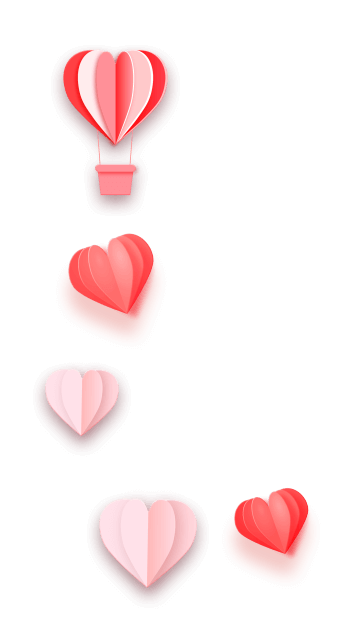 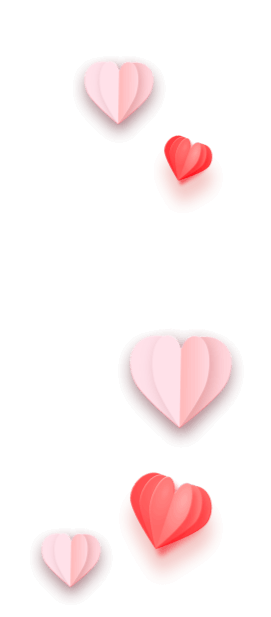 Part.04
学会宽容 快乐生活
希望同学们今后都能做到“以律人之心律己，以恩人之心恩人”，共创和谐快乐的班集体！
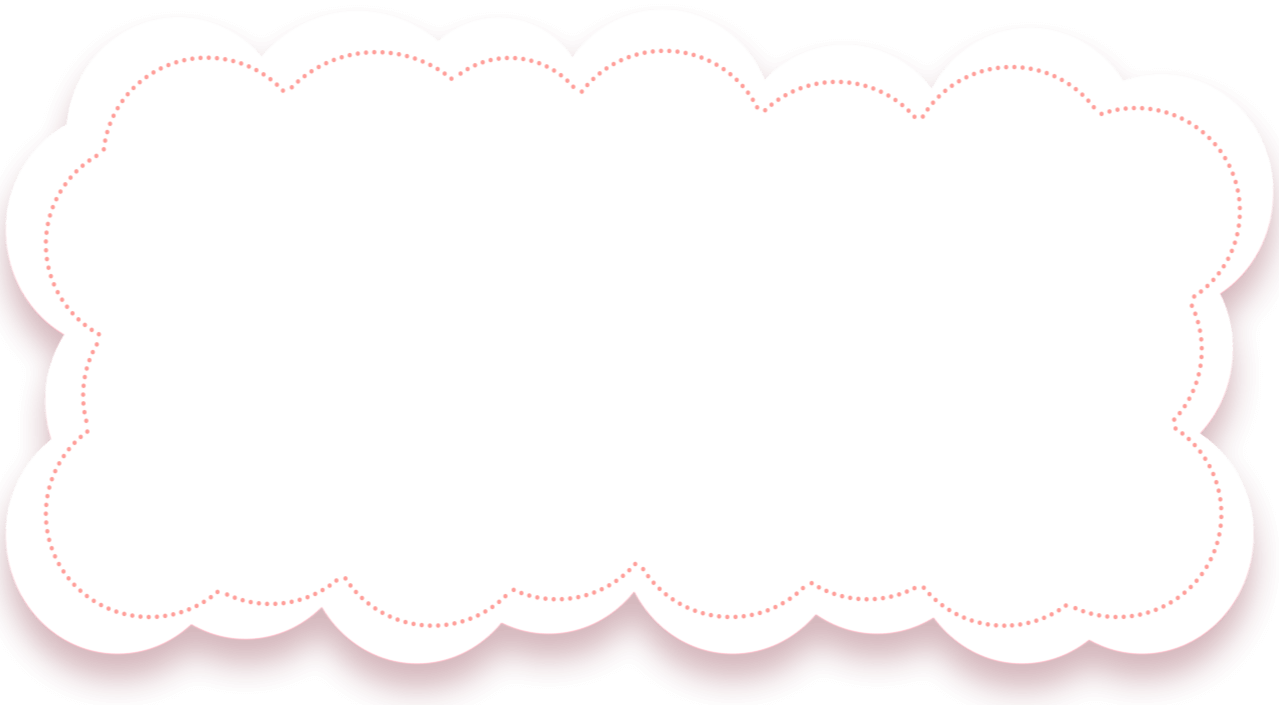 快乐生活的作业
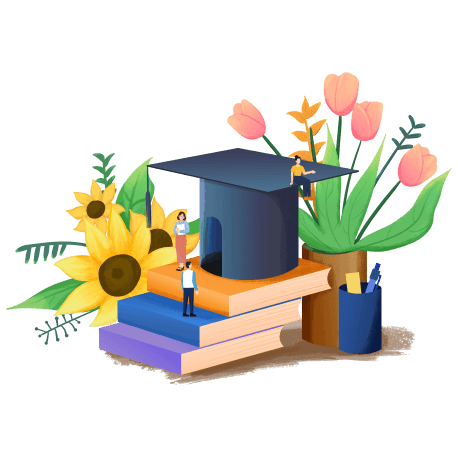 每天对身边的人多微笑三次,把欢乐传递下去;
每天原谅一个伤害你的人,让痛苦的能量到你这里为止,做“痛苦的终结者”;
每天做一件帮助他人的好事;
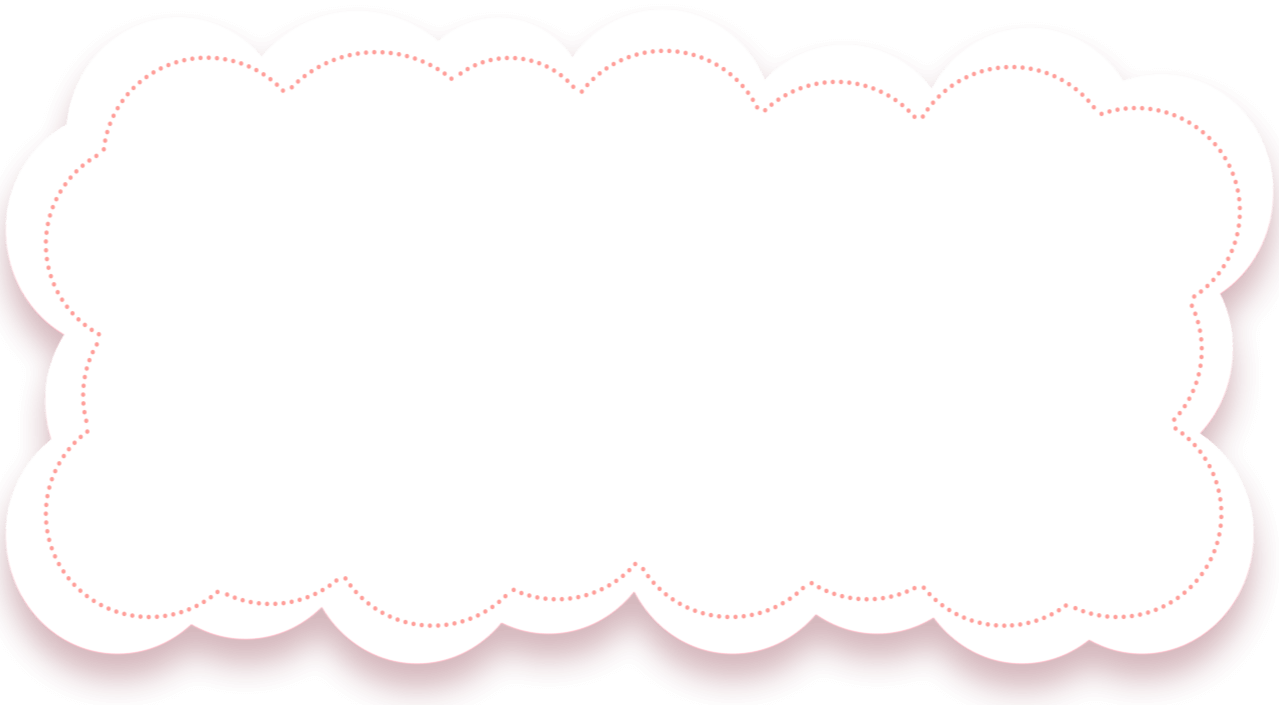 快乐生活的作业
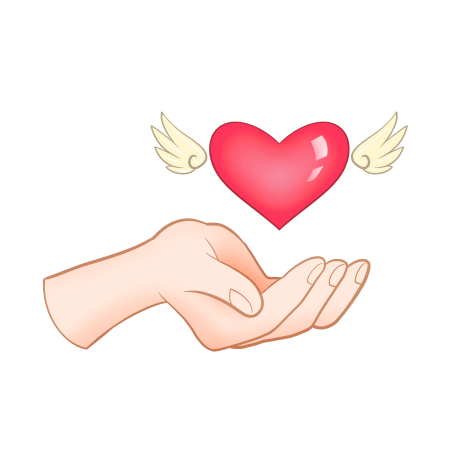 4.当别人让你感到不愉快时,尽量去理解他,试着去了解他的苦衷;
5.为别人的成绩鼓掌,而不去嫉妒;
6.每天写出一个令你反感的人的一条优点。
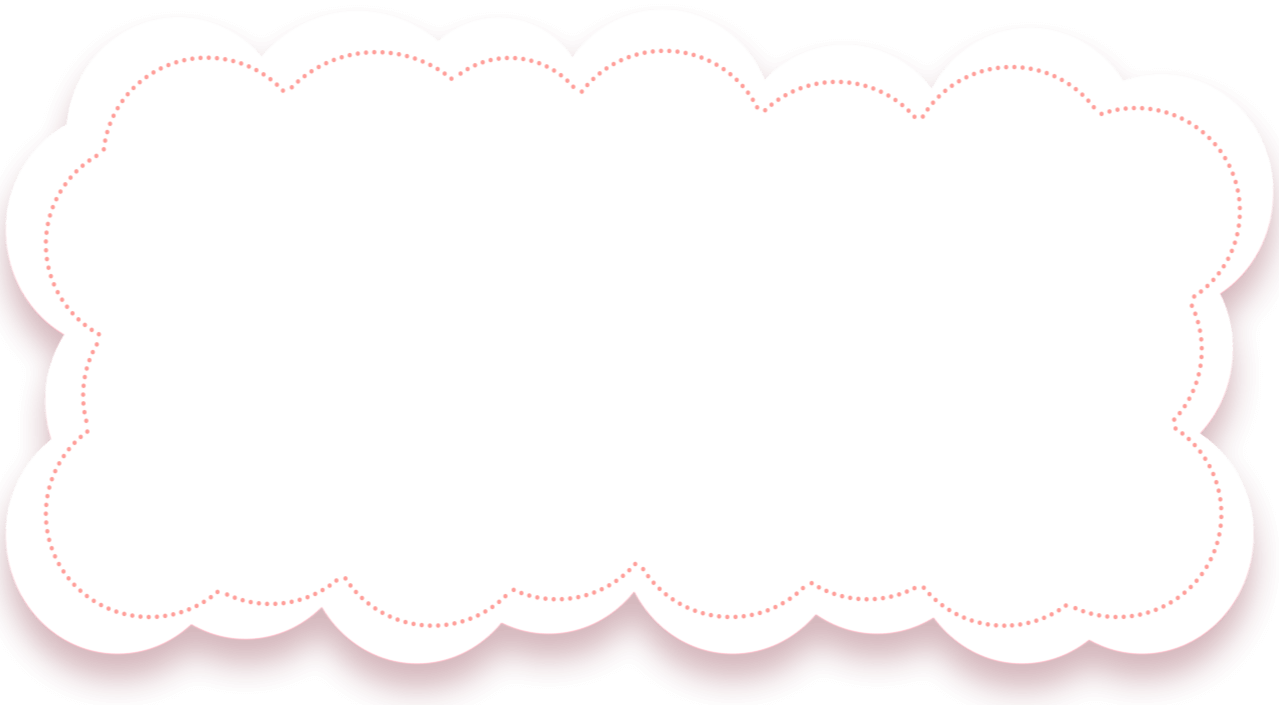 快乐生活的作业
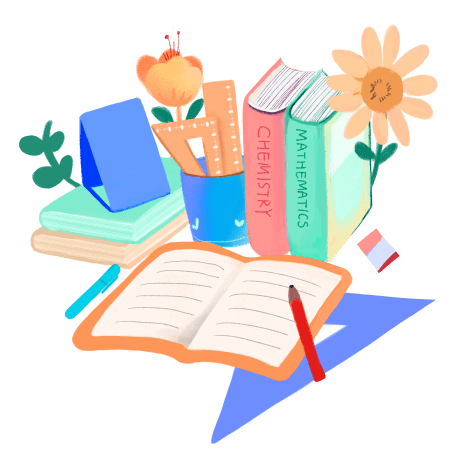 宽以待人是中国的传统美德，宽容具有强大的感化力
俗话说：“宰相肚里能撑船”就是对宽容气量的赞美，人与人之间能宽容相处，我们的生活将更加美好
希望同学们今后都能做到“以律人之心律己，以恩人之心恩人”，共创和谐快乐的班集体！
更多精品PPT资源尽在—优品PPT！
www.ypppt.com
PPT模板下载：www.ypppt.com/moban/         节日PPT模板：www.ypppt.com/jieri/
PPT背景图片：www.ypppt.com/beijing/          PPT图表下载：www.ypppt.com/tubiao/
PPT素材下载： www.ypppt.com/sucai/            PPT教程下载：www.ypppt.com/jiaocheng/
字体下载：www.ypppt.com/ziti/                       绘本故事PPT：www.ypppt.com/gushi/
PPT课件：www.ypppt.com/kejian/
[Speaker Notes: 模板来自于 优品PPT https://www.ypppt.com/]